Вещества и явления в окружающем мире.
Подготовила учитель биологии 
ГБОУ СОШ 797 Полянская И.В.
вещество
вещество
тело
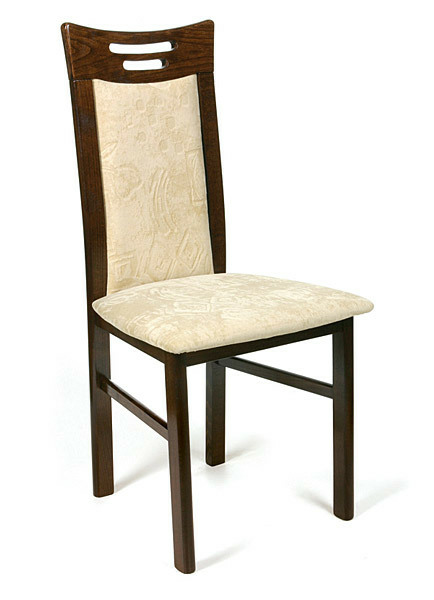 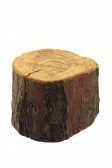 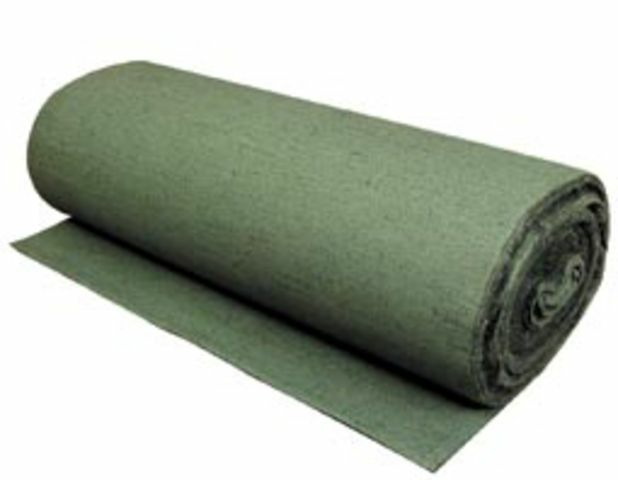 Все, что нас окружает – тела.
Тела состоят из веществ.

Что здесь лишнее?

Стекло, очки, окно, стакан.

Соль, солонка, сахар, стекло
Состояния веществ
жидкое
твердое
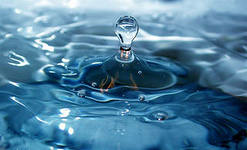 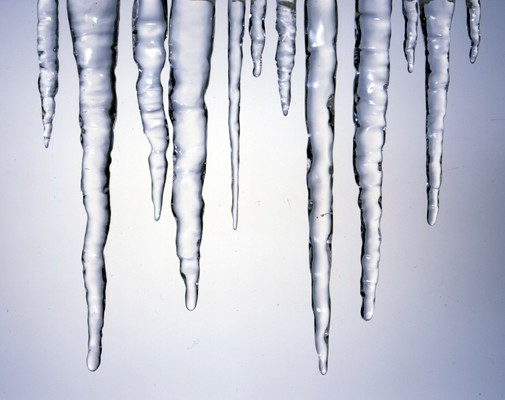 газообразное
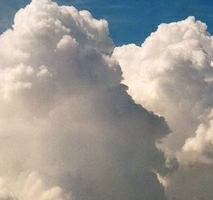 Вещества
простые
сложные
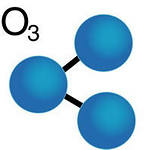 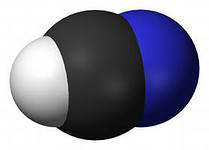 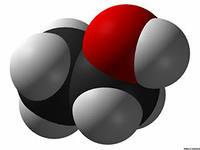 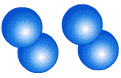 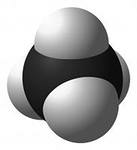 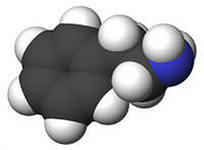 Изменения в окружающем нас мире называются явлениями. 

Найдите соответствие:
Тепловые                 Нагревание тел
Световые                 Охлаждение тел
Звуковые                  Изменение формы тела
Механические          Радуга
Электрические         Звук
                                  Движение заряженных      
                                  частиц
Явления природы
Физические. 
Вещества изменяют состояние и форму.
(механические, тепловые, звуковые и т.д.)

Химические.
В результате реакций образуются новые вещества.
(изменяется цвет, запах, вкус, образуется осадок, выделяется газ, тепло)
Найдите соответствие:
                                  взрыв
Физическое               нагревание воды
                                   сжатие пружины
                                   таяние льда 
Химическое               гниение
                                    радуга
                                    изменение 
                                    окраски листьев